Hispanic Construction Workers: Employment, Business Owner, and Injury Trends
December 2024
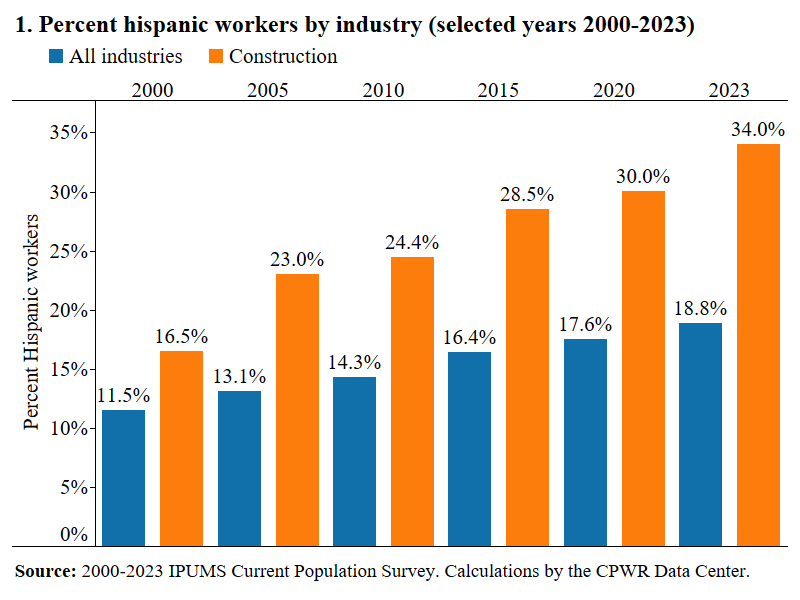 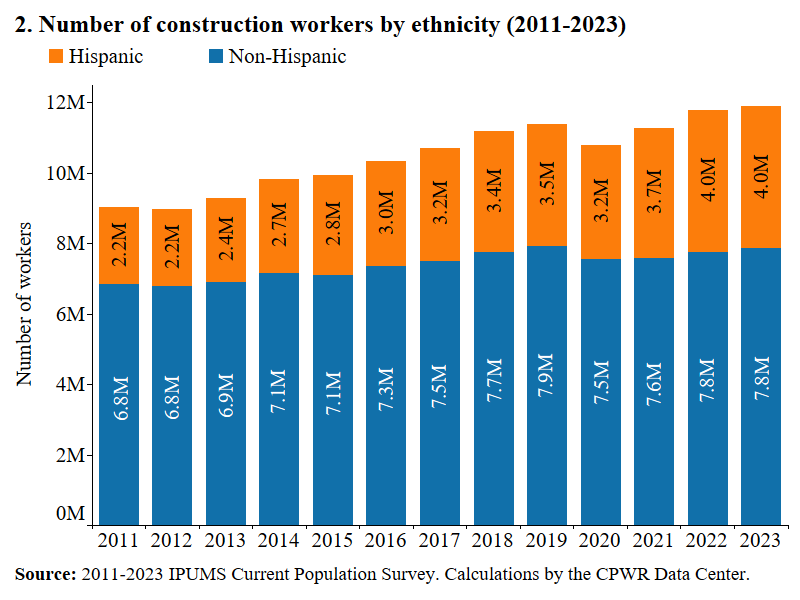 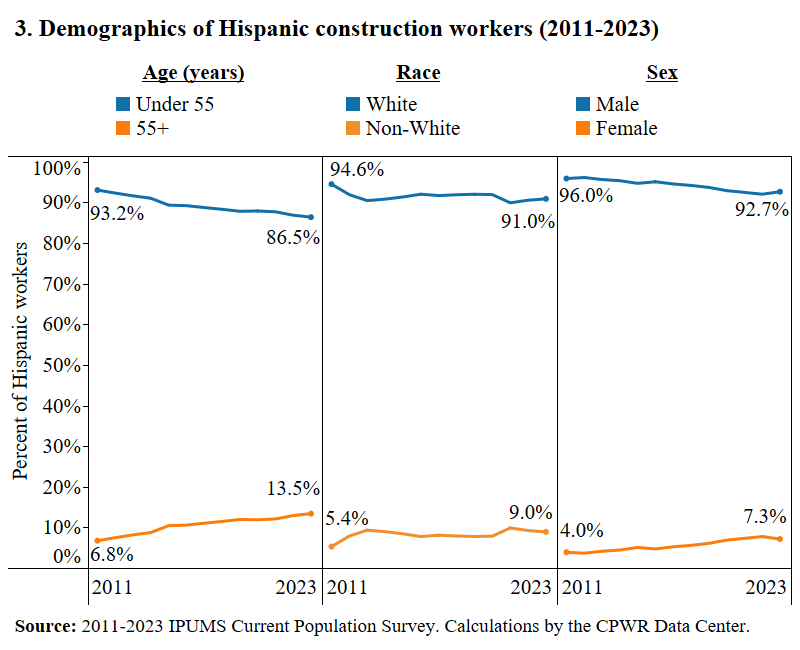 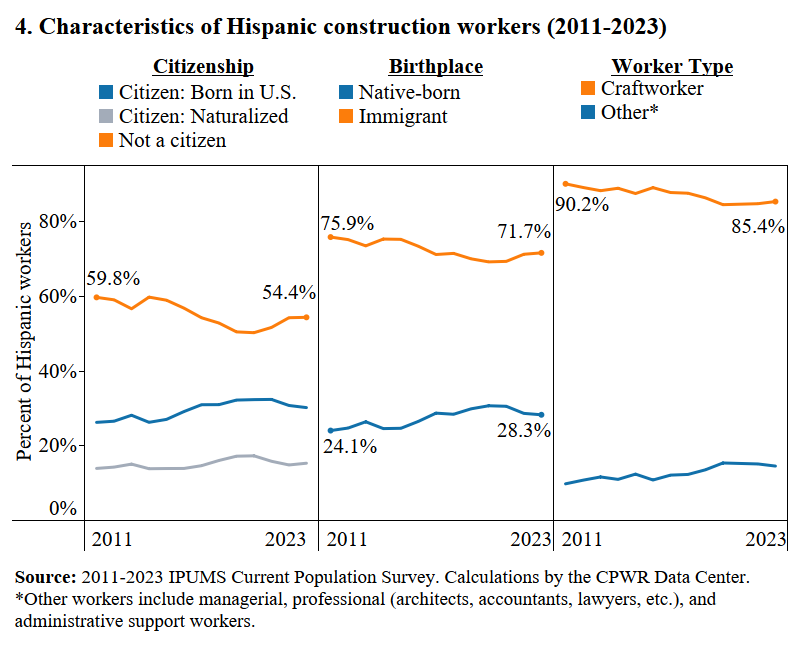 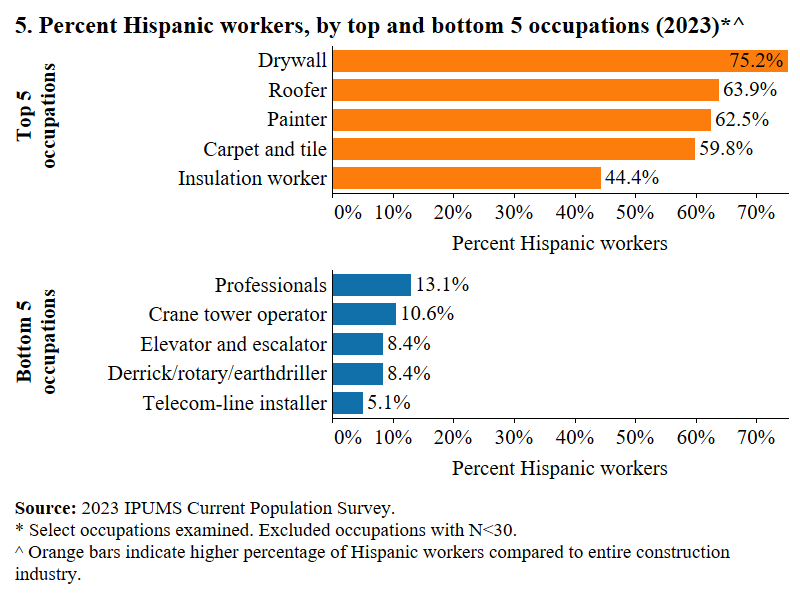 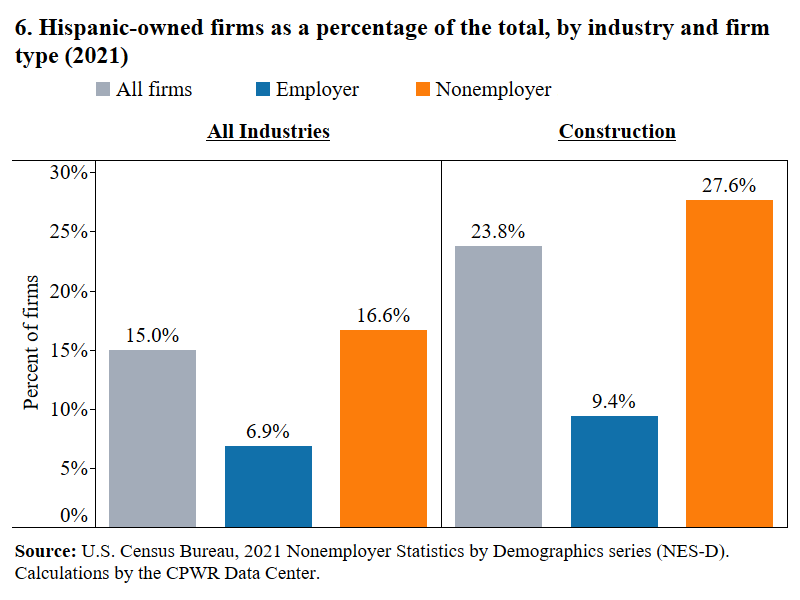 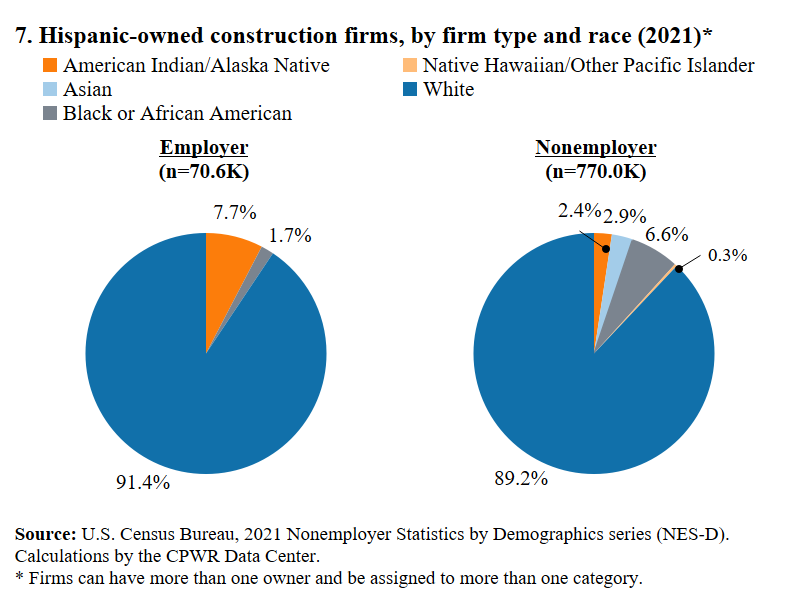 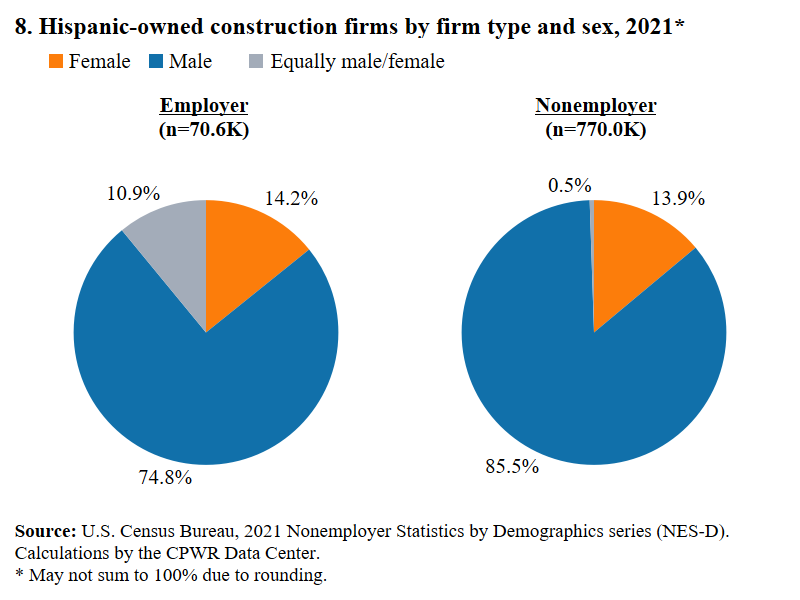 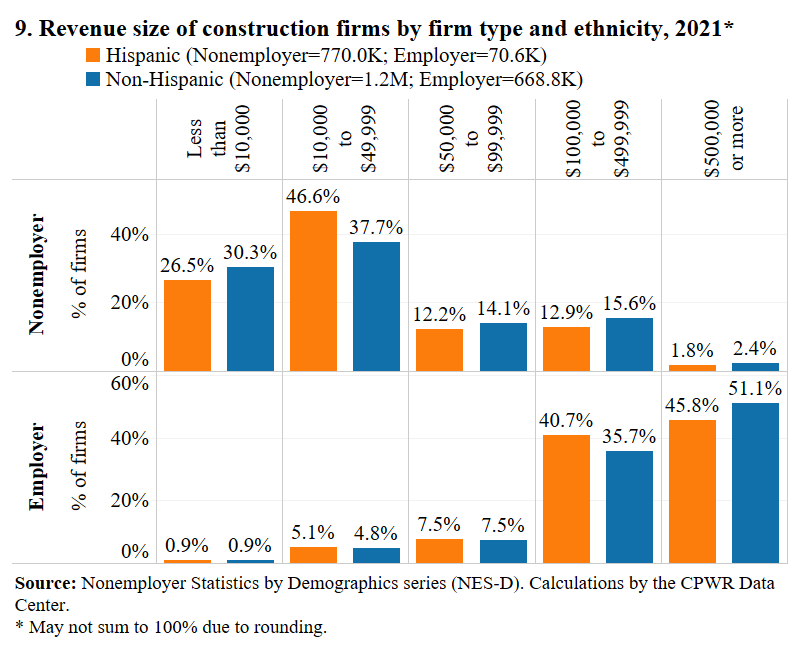 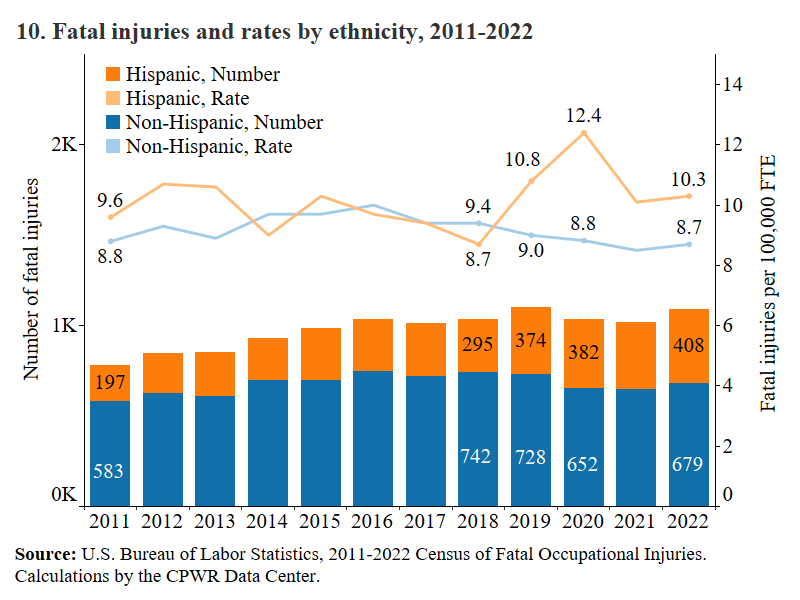 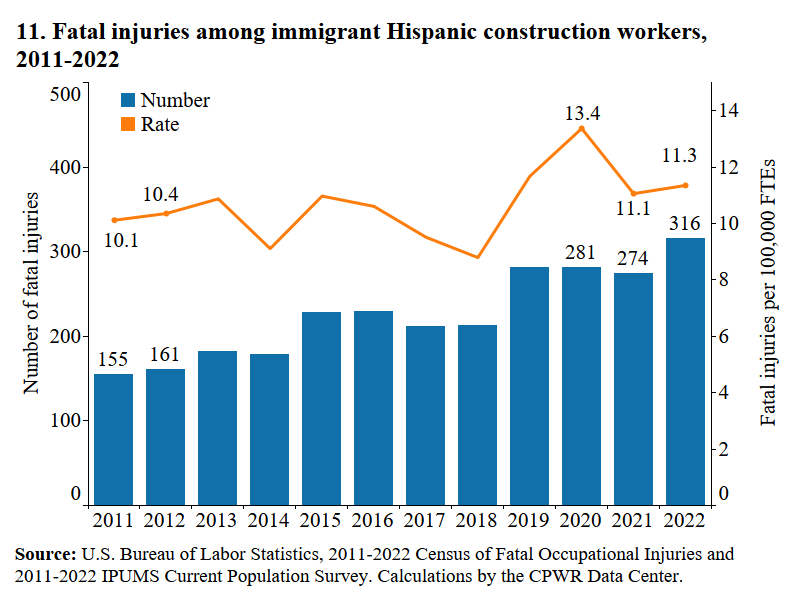 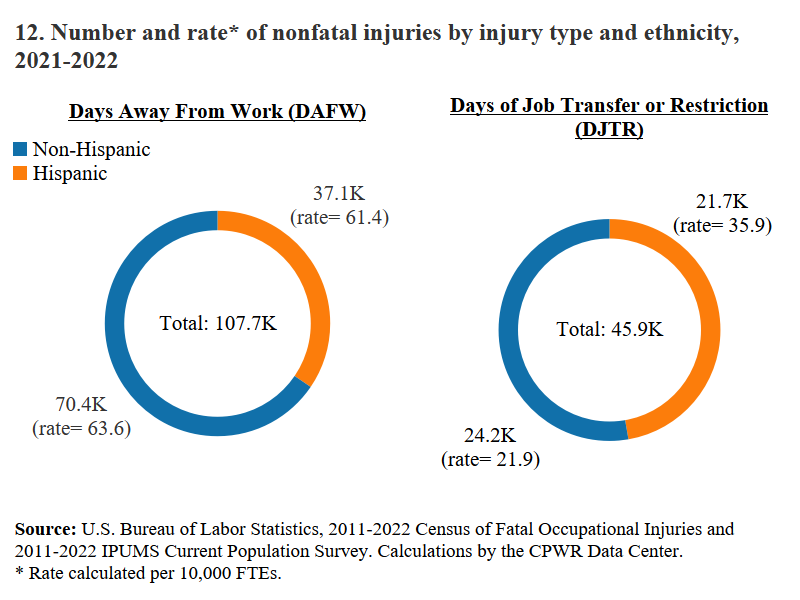